Biomass and Carbon Residence Time Estimation by Remote Sensing and Direct Measurements at the Santa Rita Experimental Research Station
Theodore Jones 
     University of Arizona Space Grant Intern 

Joel Biederman, Russ Scott
      USDA Agricultural Research Service
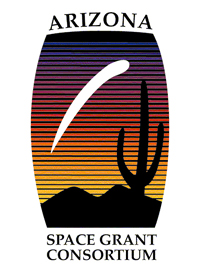 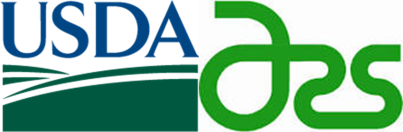 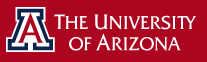 1
[Speaker Notes: Map into anouther slide 
Methods first

Scale bar]
Why Measure Carbon Residence Time?
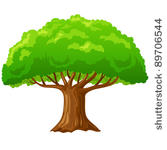 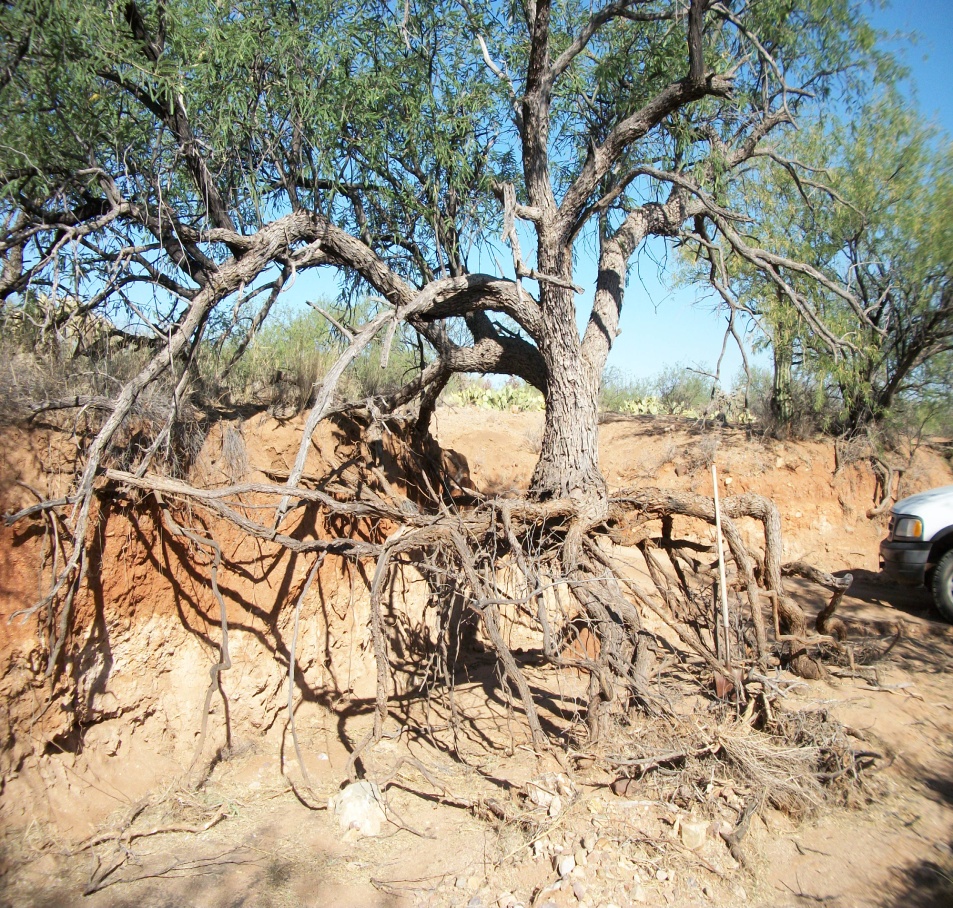 tr= carbon stored / photosynthesis
role of an ecosystem in climate change
 stored carbon can account for decades worth of photosynthesis
changes in the environment can release quickly
Above Ground Biomass
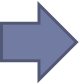 Below Ground Biomass
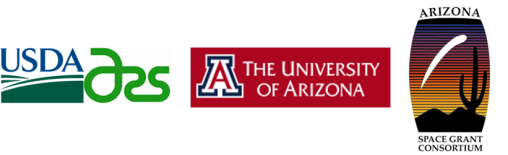 2
[Speaker Notes: The carbon stored includes soil carbon and biomass.  In my work, Im focused on biomass, which is more variable in space and time
Eddy flux measures photosynthesis, which how C gets into the ecosystem

Devide sign into slash]
Santa Rita Experimental Research Station Flux Tower Site
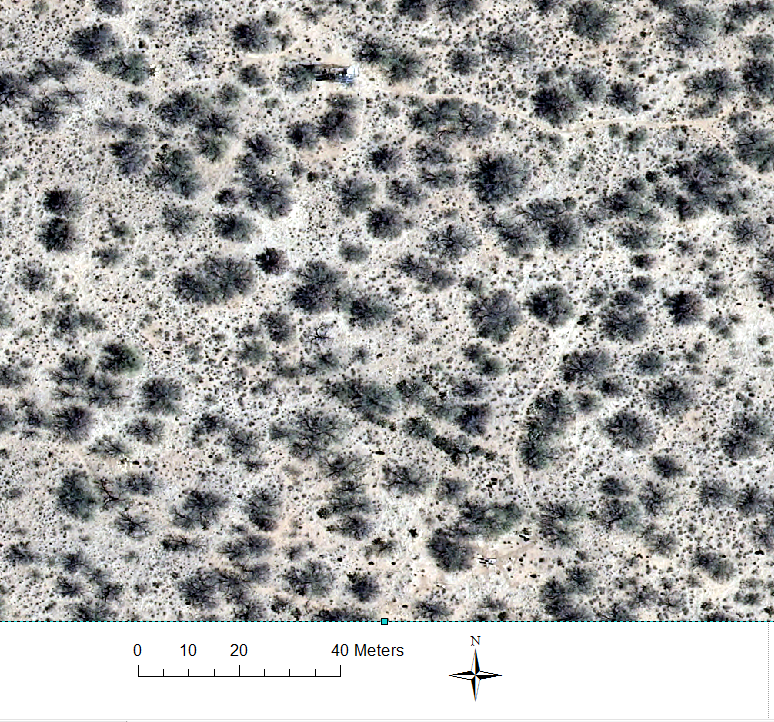 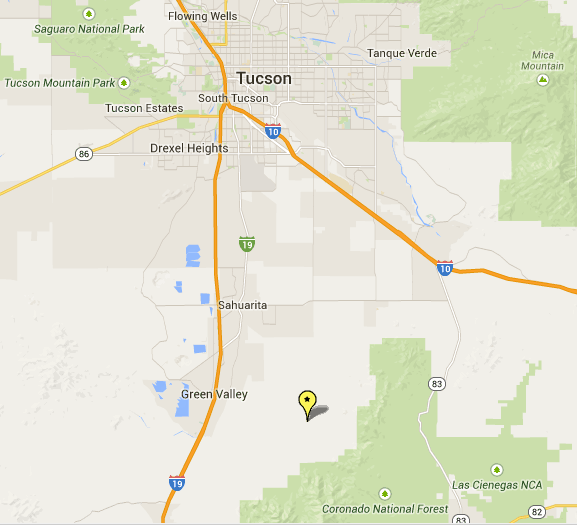 3
Measuring Biomass
Biomass = carbon contained in the plants
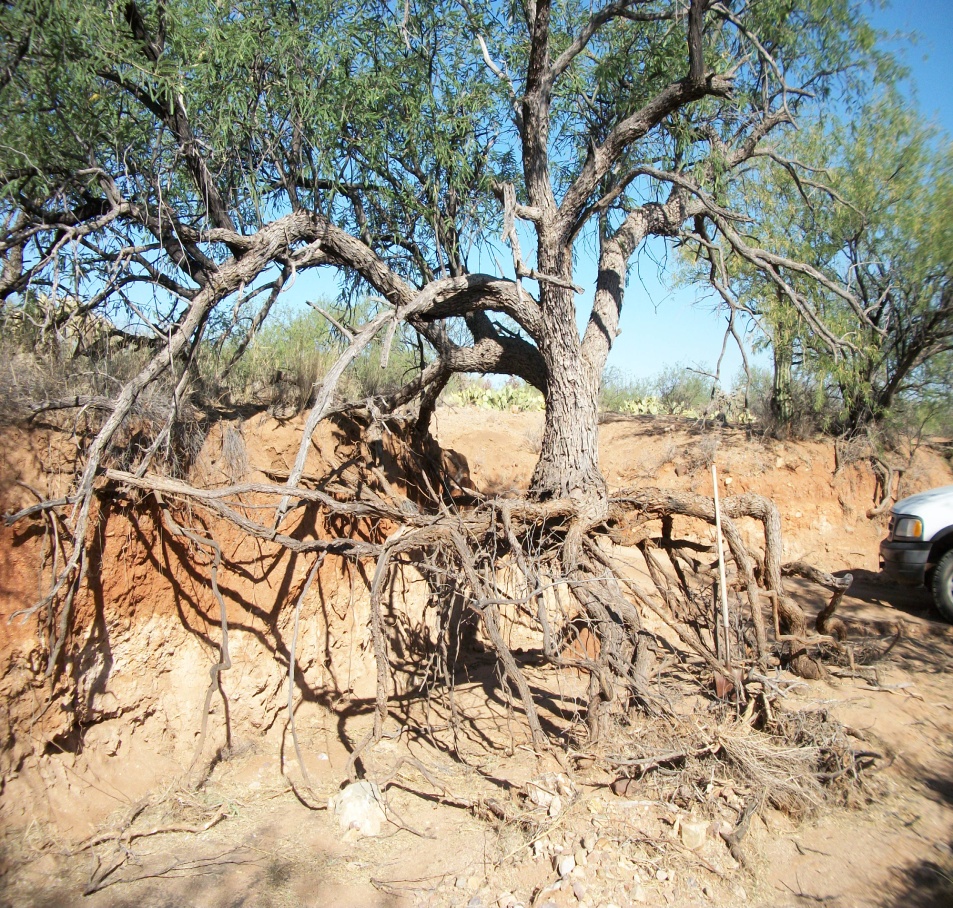 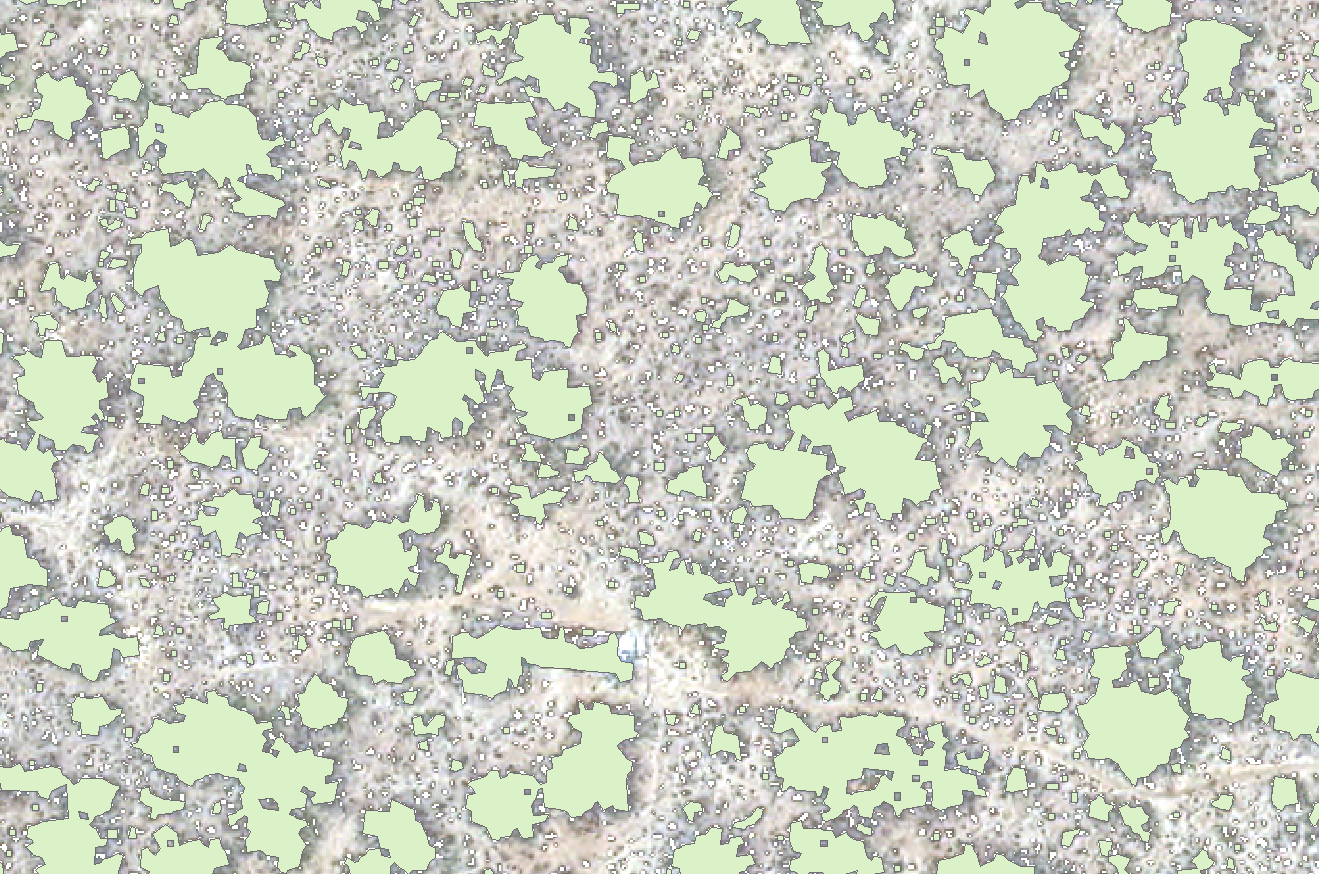 Biomass
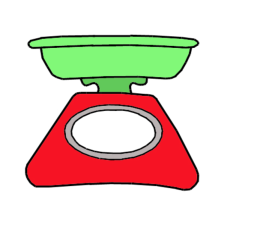 Allometric Relationships
Tree crown areas (Aerial photographs)
Diameter/Height
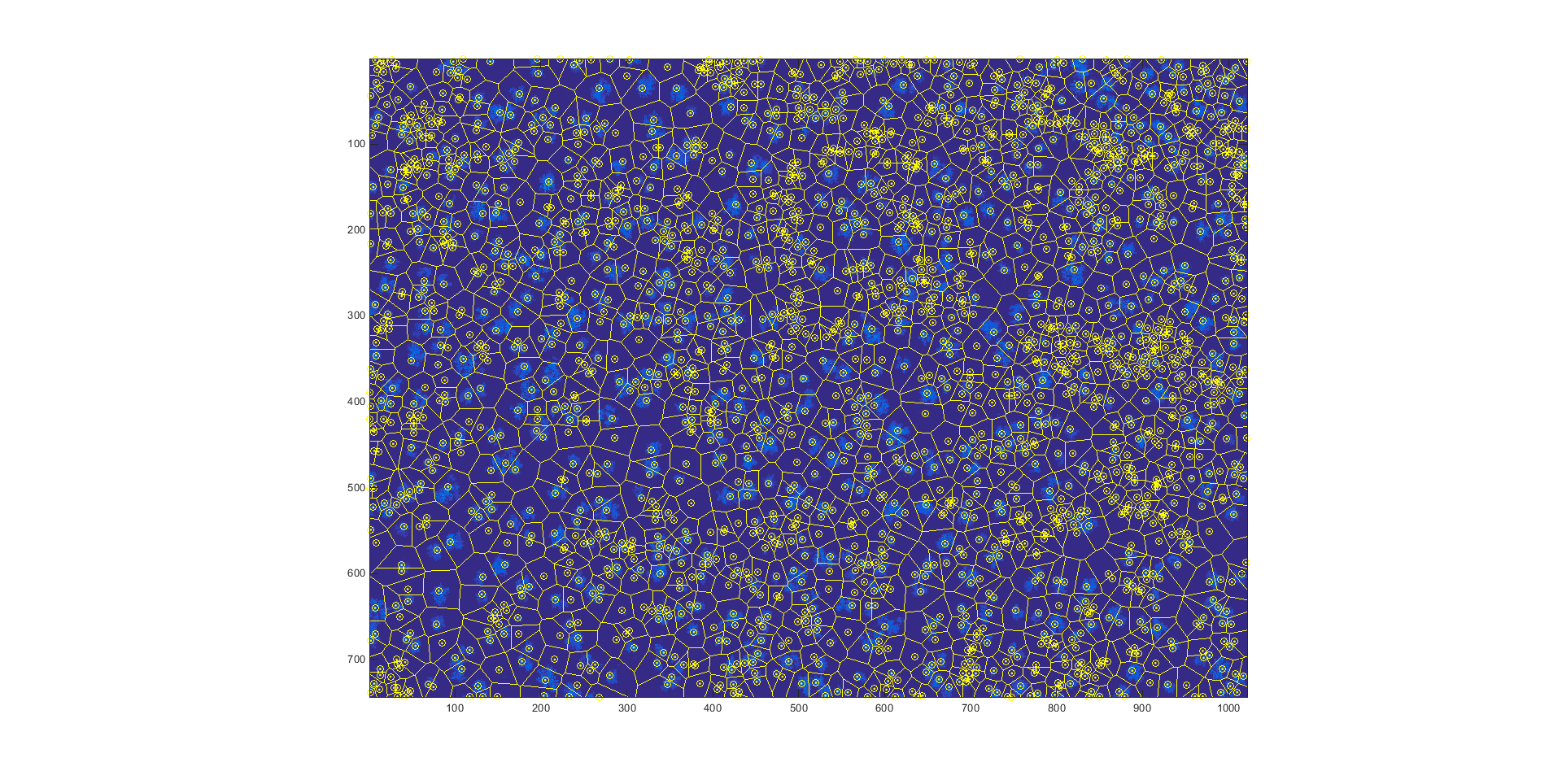 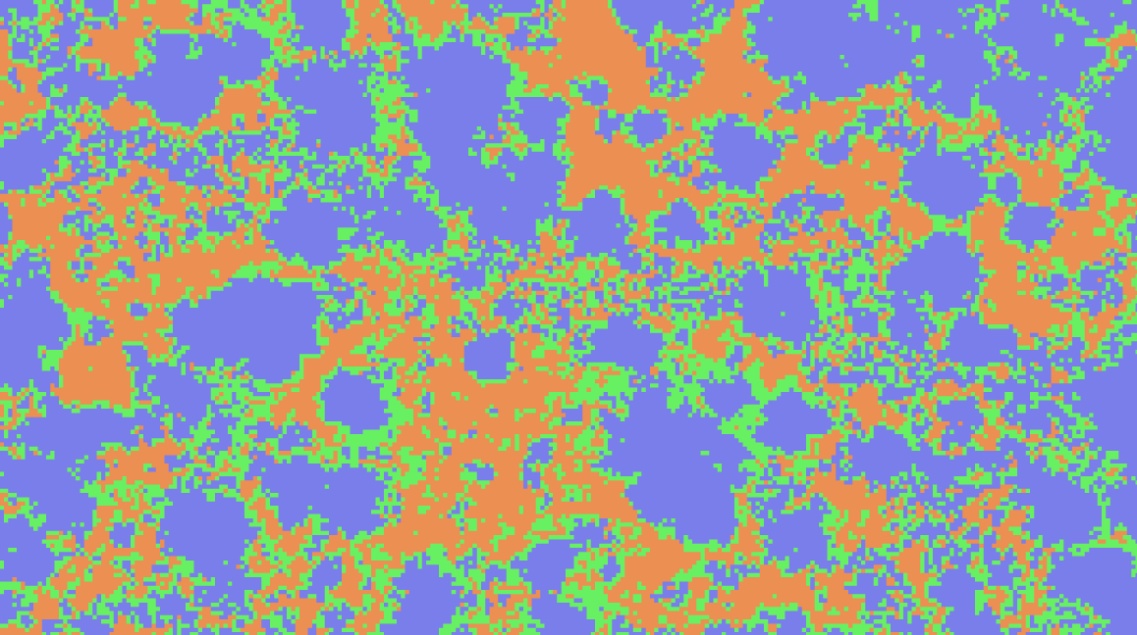 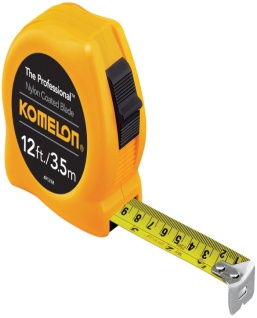 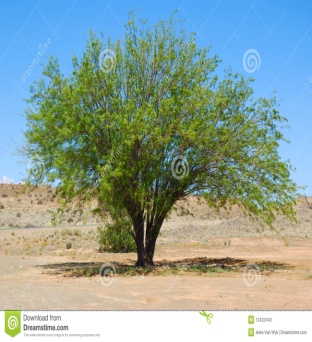 Percent Cover Estimates
LIDAR/Wavelet Method Based Height
Manual Measurements
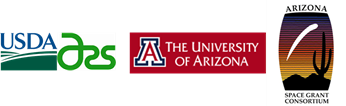 4
[Speaker Notes: Biomass – The mass of the carbon contained in the various plants in the ecosystem. 
Allometrics – relationships between plant measurements such as height,diameter and area with biomass
Lidar is:
Manual measurements of:

Note pima county data set
* Colors instead of spelled out range]
Aerial Photo-based Methods
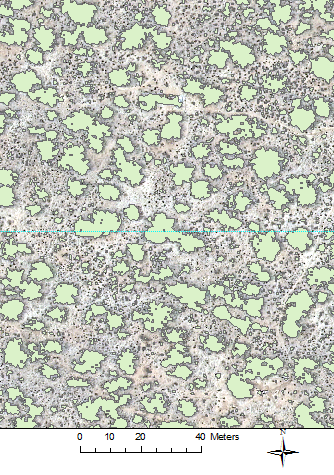 Visual photography
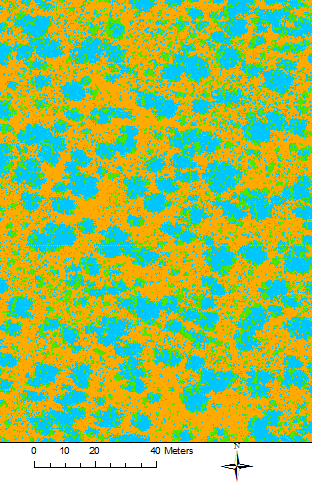 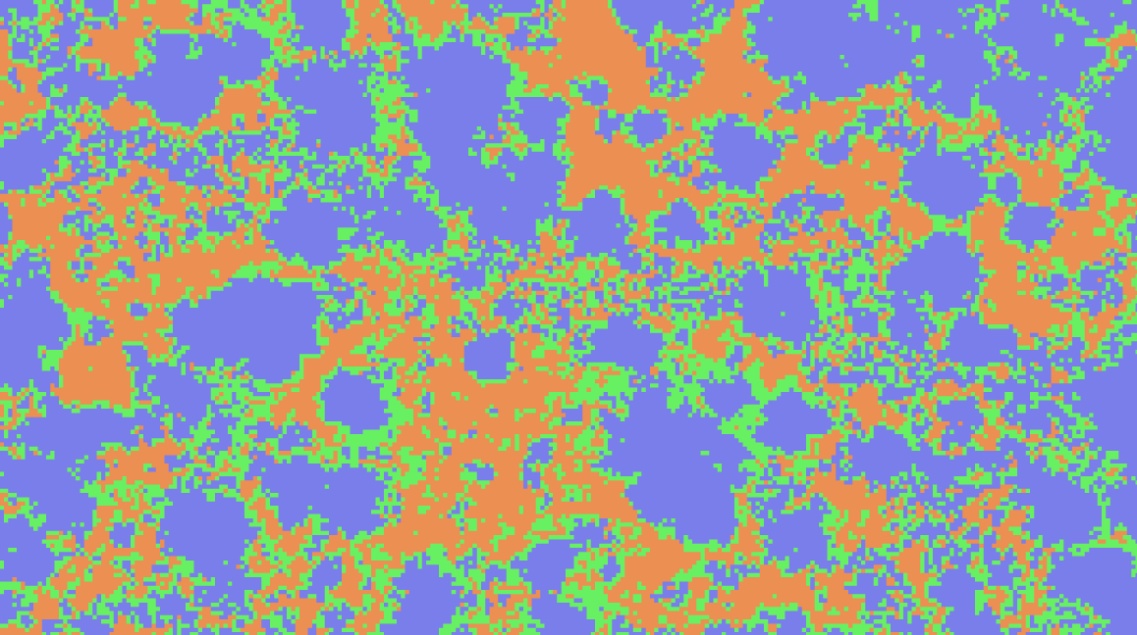 Bare soil 
Tree 
Mixed/grass
Estimates of individual tree crown areas
Flux tower
Percent of the terrain covered by vegetation
tree canopy
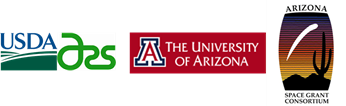 5
[Speaker Notes: Say where the datasets come from
Polygon method merges trees and may overestimate 
We can use liDar to address this. . . .]
Airborne LiDAR Method
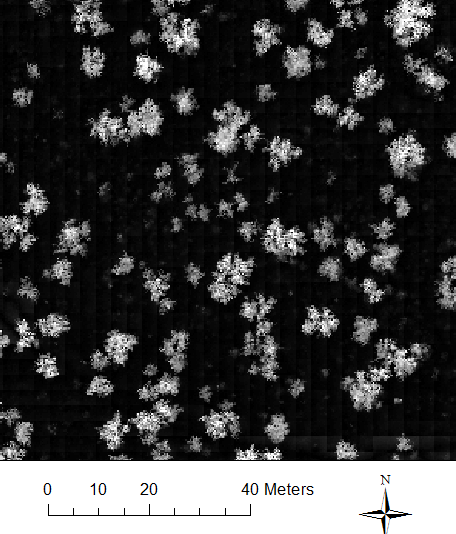 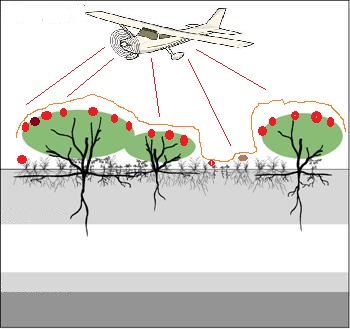 Lidar Dataset
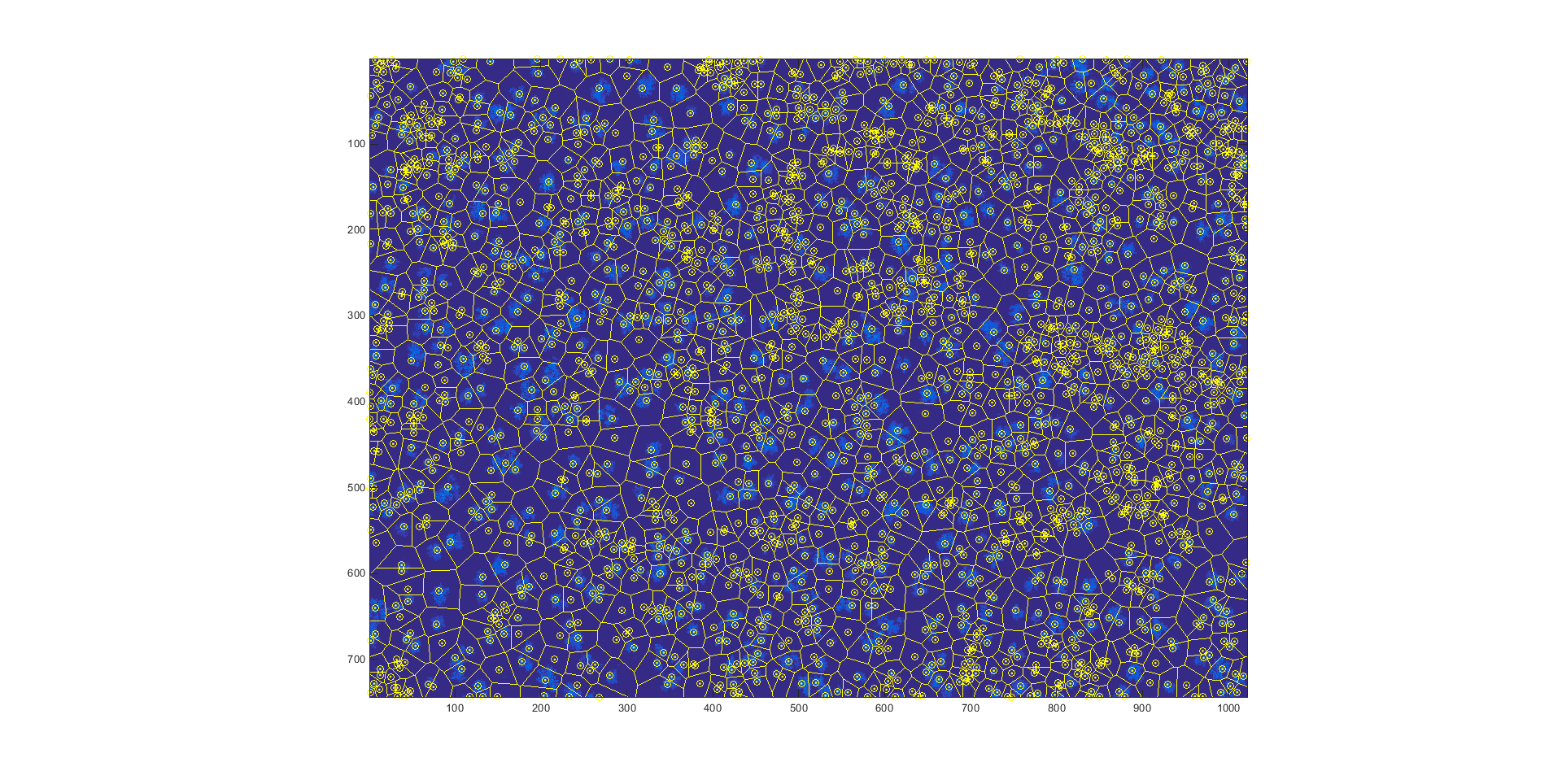 Wavelet Method Results (Swetnam et. al. 2014)
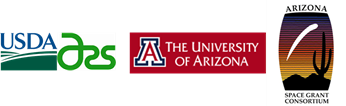 6
Biomass
Biomass estimation method
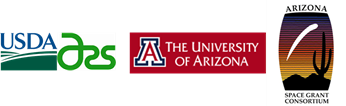 7
[Speaker Notes: Polygon method merges trees and may overestimate
Wavelet method omits smaller trees due to threshold, we need threshold because. . . .]
Total Biomass and Residence Times
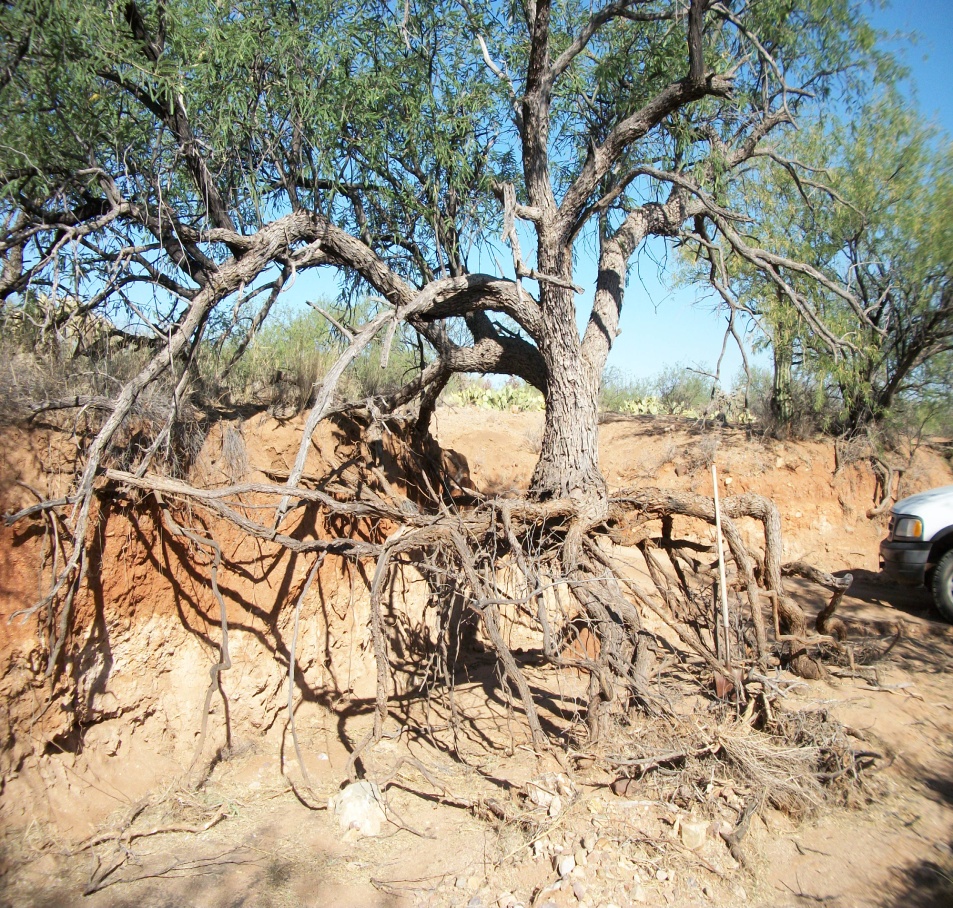 Above ground biomass --1.7 kg m2 to 3.1 kg m2
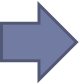 Mean Carbon Residence Time 25 to 35 years
Below Ground Biomass 0.82 kg m2
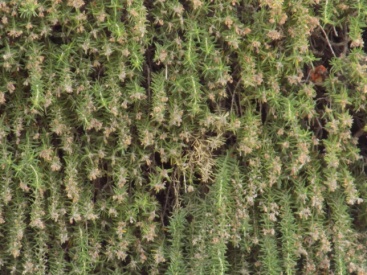 Input Photosynthesis 0.3 kg/m2 per year
tr= carbon stored / photosynthesis
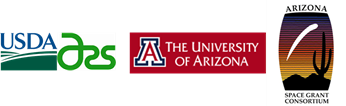 8
[Speaker Notes: Give a range of calculated residence times based on your 4 estimates


Repeat eqn and note rate]
Conclusions
The estimated biomass varies from 1.7 kg/m^2 to 3.1 kg/m^2  among the methods. 
Mean carbon residence time is 25.4 to 34.6 years in spite of 45% uncertainty in aboveground biomass
Future steps for this project will include:
 estimating the biomass of understory plants 
expanding the analysis to other sites and ecosystem types
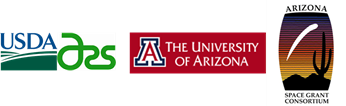 9
Biomass and Carbon Residence Time Estimation by Remote Sensing and Direct Measurements at the Santa Rita Experimental Research Station
Theodore Jones 
     University of Arizona
tjones2@email.arizona.edu
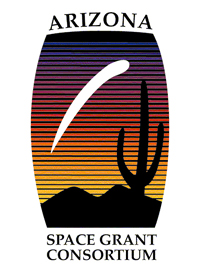 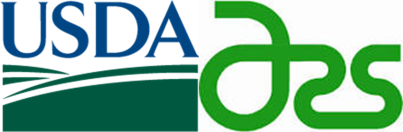 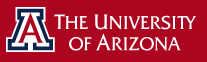 10
[Speaker Notes: Map into anouther slide 
Methods first

Scale bar]